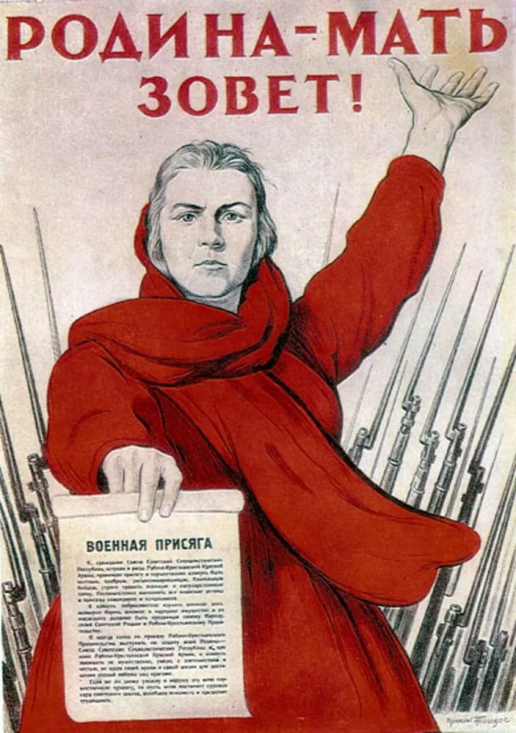 УРОК   
МИРА
22 июня 1941 года мирная жизнь советских людей была нарушена. Началась Великая Отечественная война.
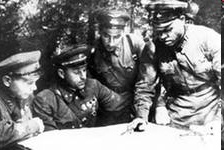 Вот сорок первый год, конец июня, 
         И люди спать легли спокойно накануне.
            Но утром уже знала вся страна,
            Что началась ужасная война.
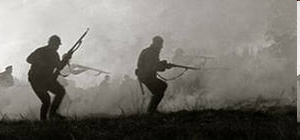 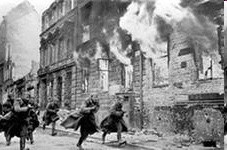 Всё для фронта!
От бескрайней равнины сибирской      До Полесских лесов и болот       Поднимался народ богатырский,      Наш великий, могучий народ!      Выходил он: свободный и правый,      Отвечая войной на войну,      Постоять за родную державу,      За могучую нашу страну!
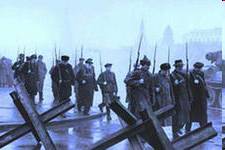 В ходе войны было несколько крупнейших сражений.Курская, Сталинградская, Ленинградская и, конечно, битва под Москвой
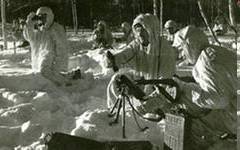 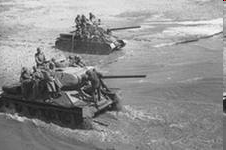 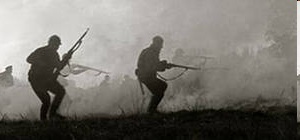 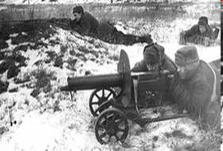 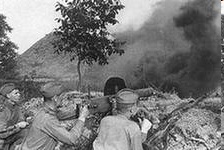 И было много страшных битв,В которых враг проклятый был разбит.Великое сражение под Москвой, В котором мы врагу сказали грозно: “Стой!”
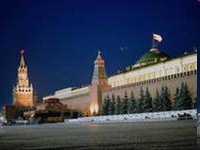 Самое страшное, самое бесчеловечное – это Война и дети.  Дети-войны надрывались у станков, хоронили своих близких, замерзали, умирали с голоду в блокадном Ленинграде
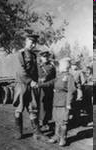 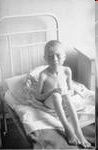 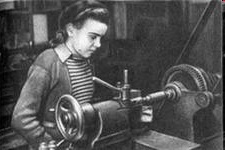 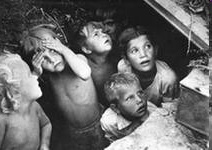 Во такие письма ждали родные с фронта. Их писали между боями на привале. Сколько радости было дома, когда их получали. А сколько радости….!
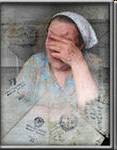 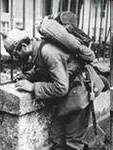 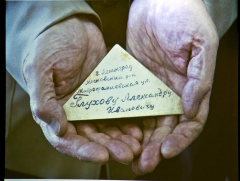 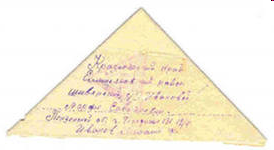 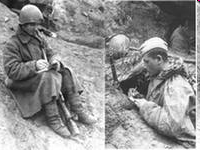 Матери и жены, невесты и сестры умели ждать. Ждать, надеяться, любить. Они не просто ждали, они работали, ведь победа ковалась не только на фронте.
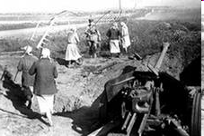 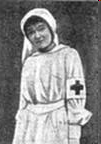 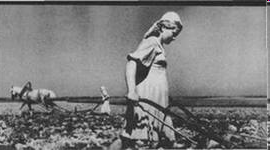 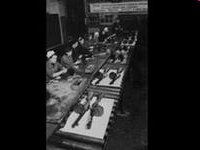 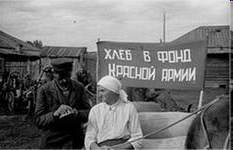 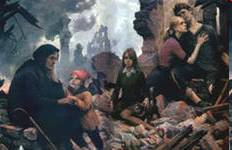 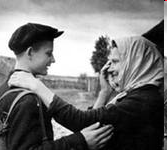 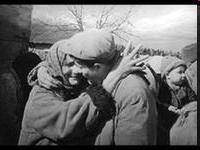 … Да разве об этом расскажешь – 
В какие ты годы жила! 
Какая безмерная тяжесть 
На женские плечи легла!..
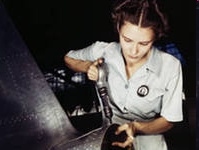 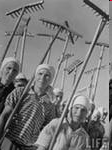 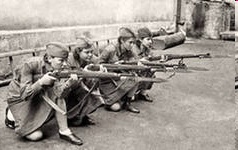 И вот она…долгожданная Победа!!!
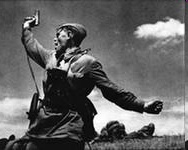 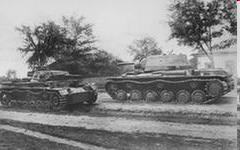 Фашистских оккупантов побеждали.
До самого Берлина немцев гнали.
Был взят Берлин, и на рейхстаг
Был гордо водружен наш флаг.
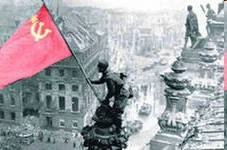 Помним!
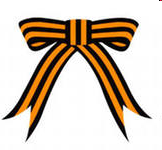 Победа в войне – это радость  и скорбь. 75 лет назад мы одержали Победу в самой страшной войне
День Победы был, есть и должен оставаться самым святым праздником. Ведь те, кто заплатил за него своей жизнью, дали нам возможность жить сейчас. Мы обязаны помнить об этом всегда. Память павших и не доживших до сегодняшнего дня почтим минутой молчания…
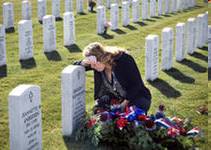 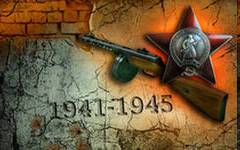 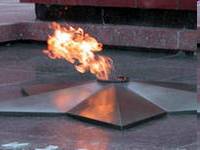 30 июня Путин В.В. Присутствовал на открытии мемориального комплекса в память обо всех солдатах Великой Отечественной войны, который возведен на месте кровопролитных боёв подо Ржевом 1942-1943 гг. Комплекс создан по инициативе ветеранов Великой Отечественной войны, тех, кто воевал здесь, кто удержал и обескровил силы гитлеровской армии
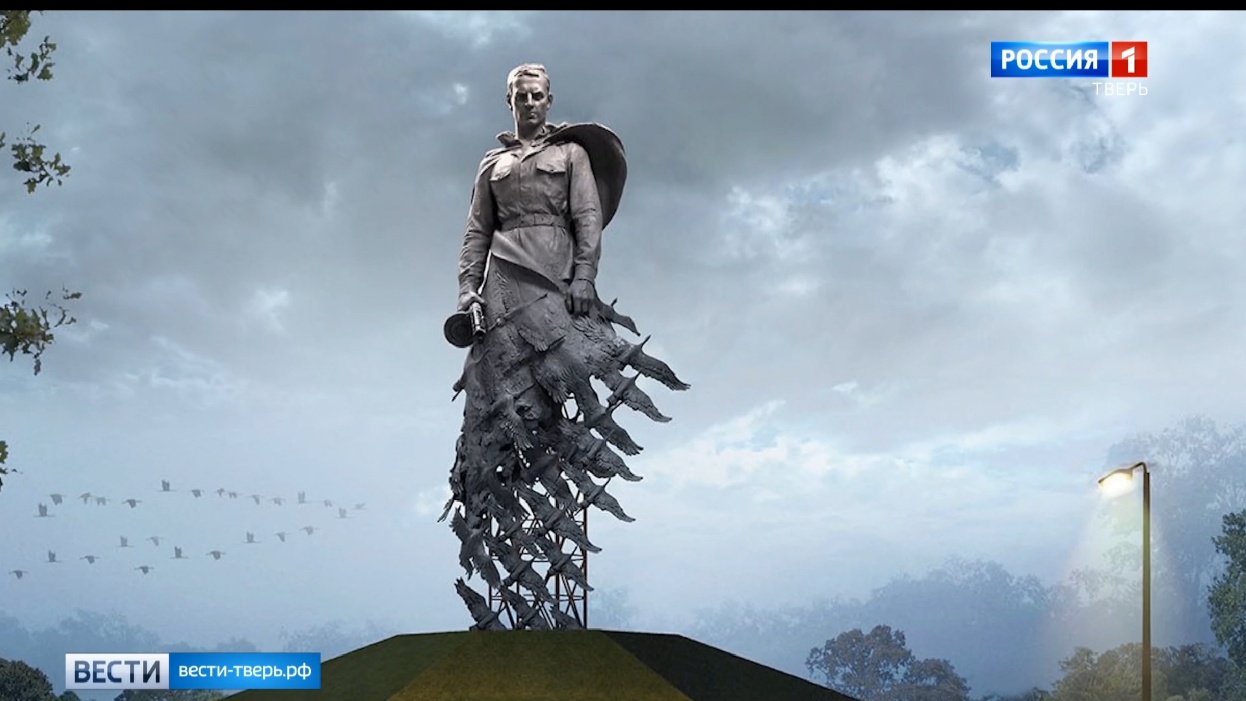 В прошлом году  в нашей школе проходила акция «Скамья памяти».
 В ней участвовали дети, родители, учителя. Были изготовлены скамейки в виде звезды, которые были установлены в памятных местах города Твери и Калининского района.
Это самое малое, что мы можем сделать в память о погибших, защитивших наш мир своими жизнями.
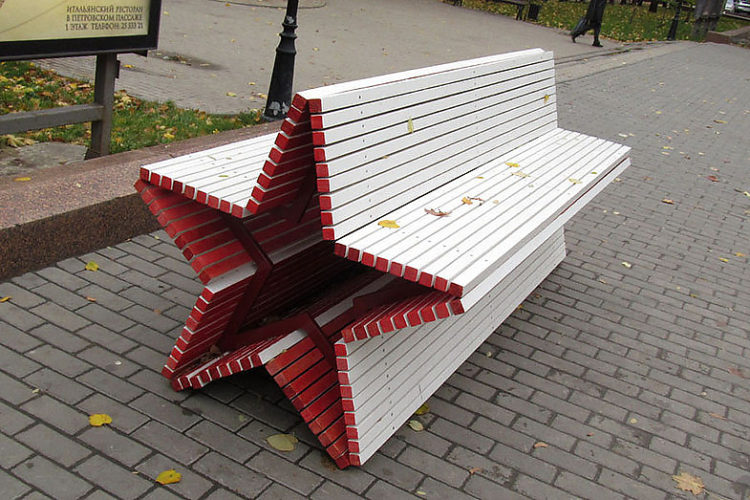 СПАСИБО  ЗА  ВНИМАНИЕ!!!